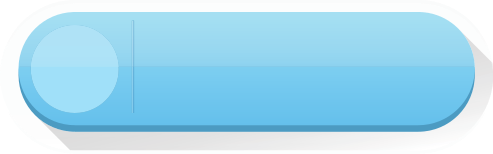 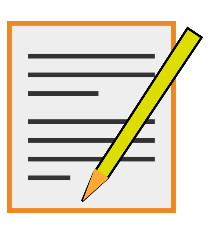 WRITING
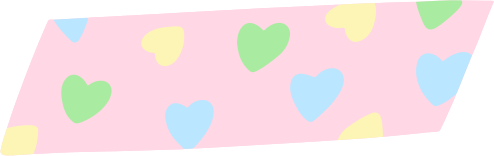 LESSON 7
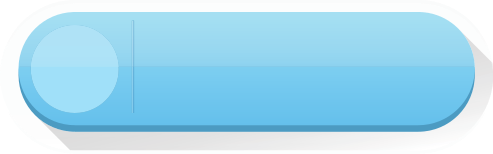 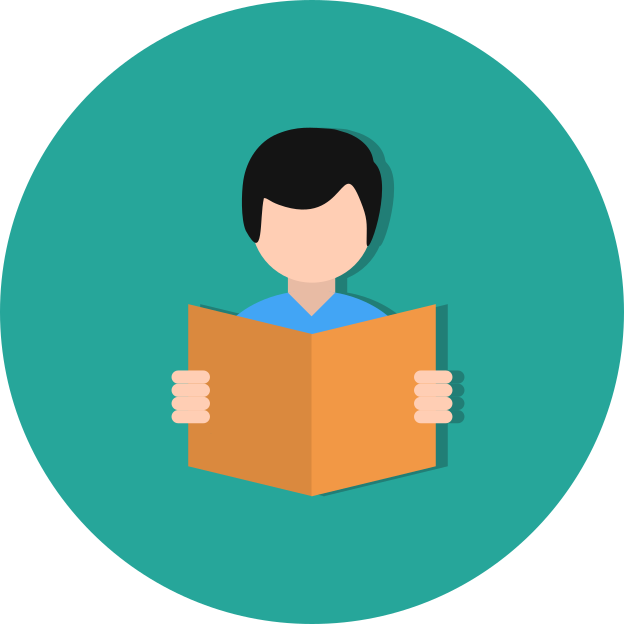 READING
In pairs: What hobbies can you see in the pictures? What are some popular hobbies in your country?
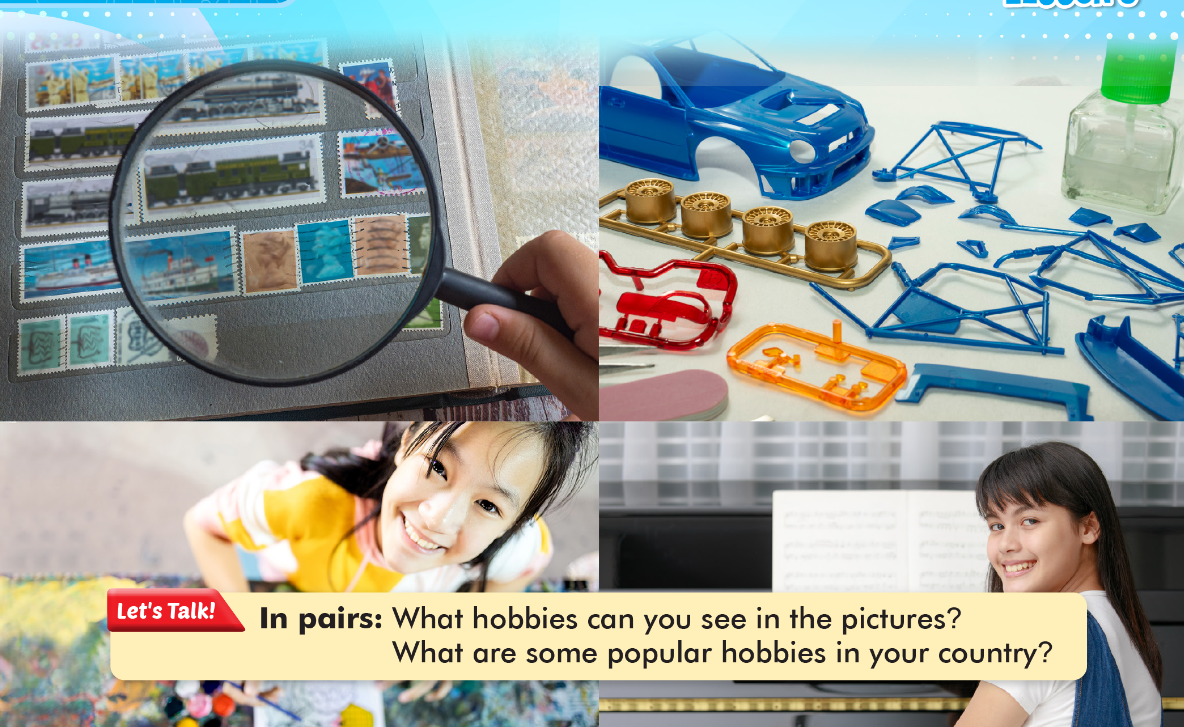 Hobbies in the pictures
Popular hobbies in Vietnam
Look at the picture. What are they doing? 
Do you often bake cakes in your free time?
relax (v)
prepare (v)
recipe (n)
mess (n)
brownies
Look at the picture and match.
recipe (n)
1
2
prepare (v)
3
relax (v)
4
brownies
5
mess (n)
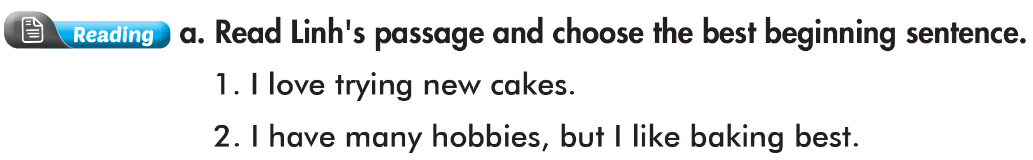 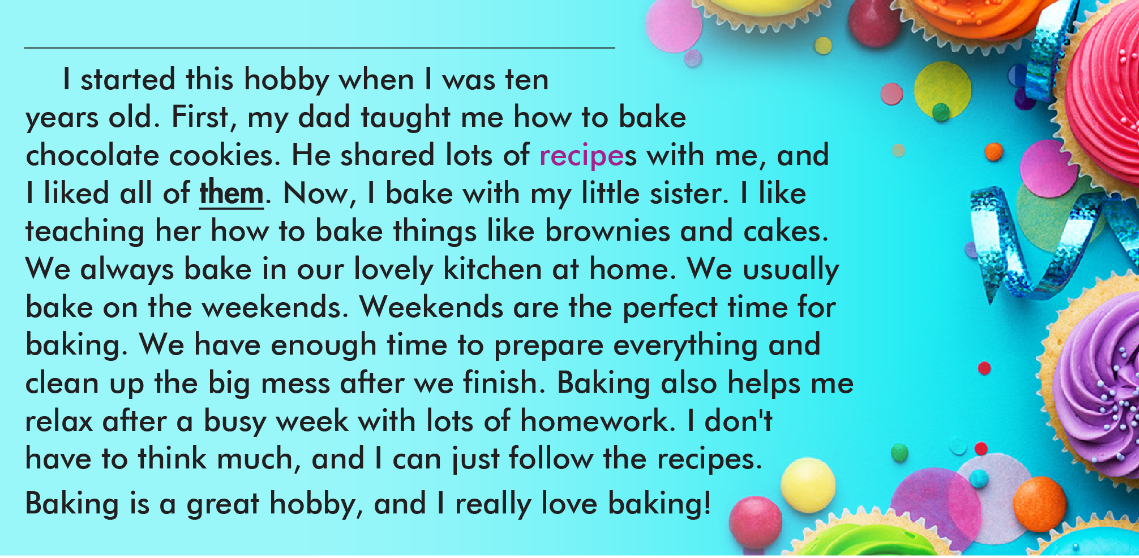 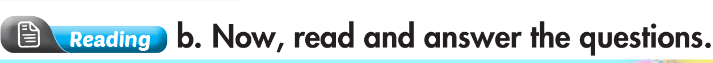 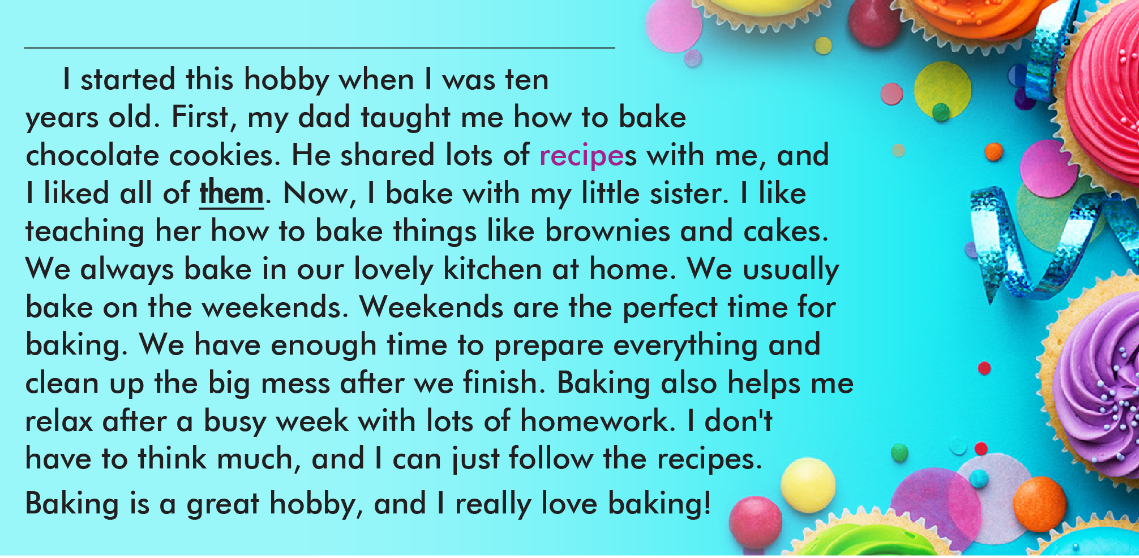 1. When did Linh start her favorite hobby?
When she was ten.
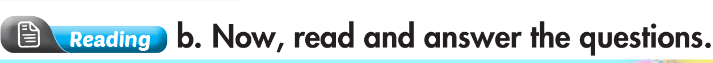 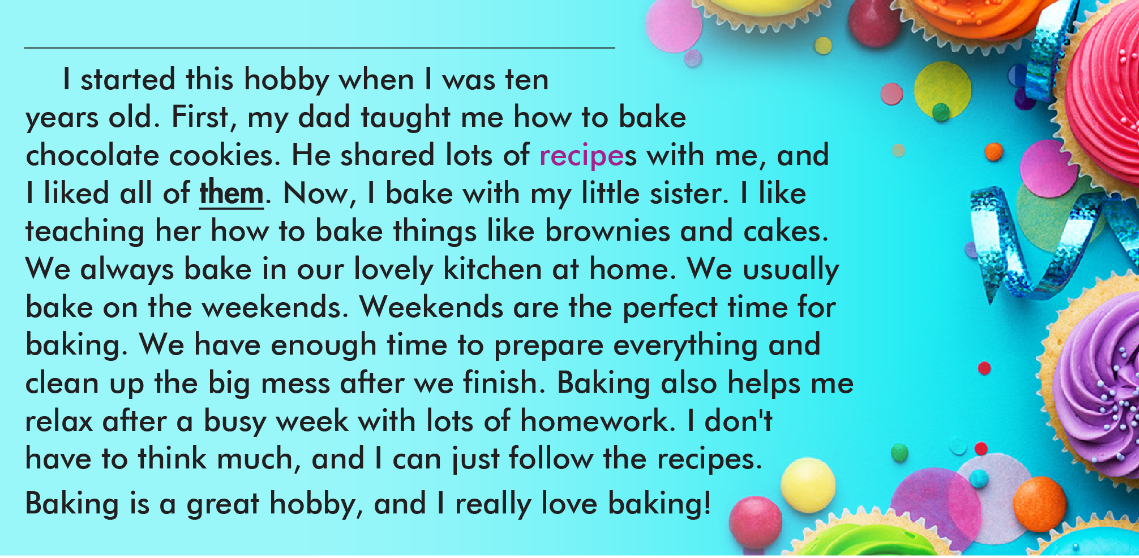 2. What does the word them in paragraph 2 refer to?
A. chocolate cookies           B. recipes           C. hobbies
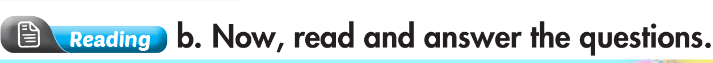 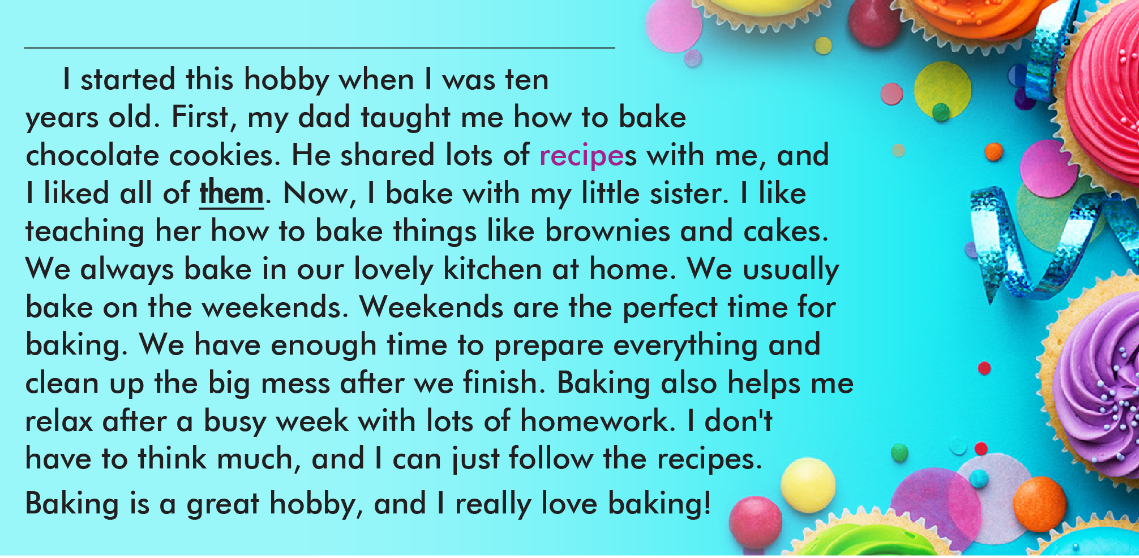 3. Where does Linh do it?
In her kitchen
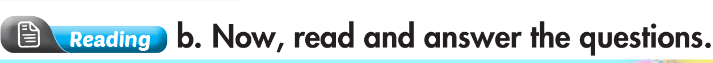 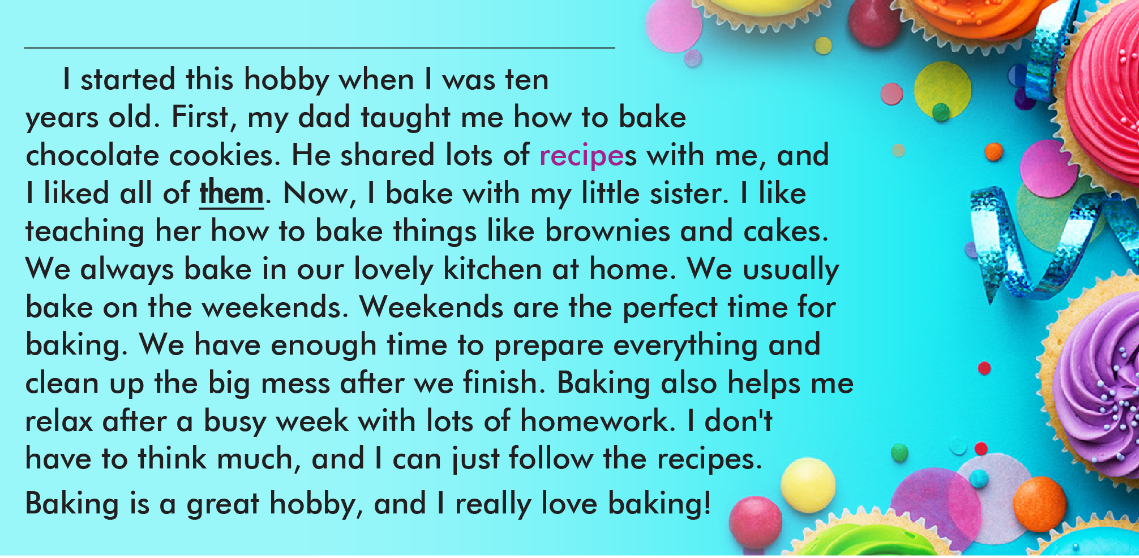 4. When does Linh usually bake?
On the weekends
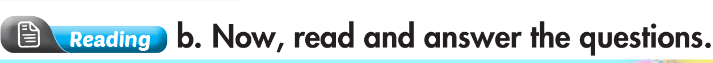 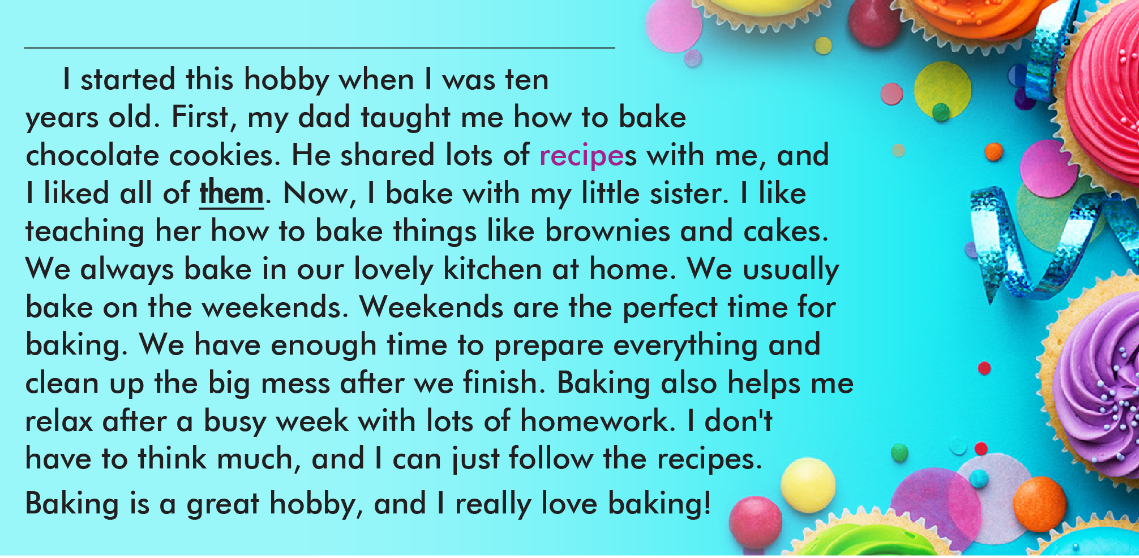 5. What does baking help Linh do?
It helps her relax.
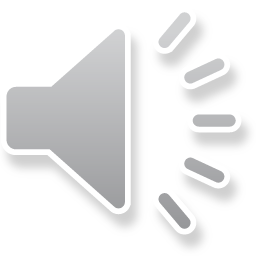 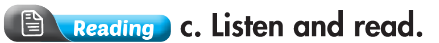 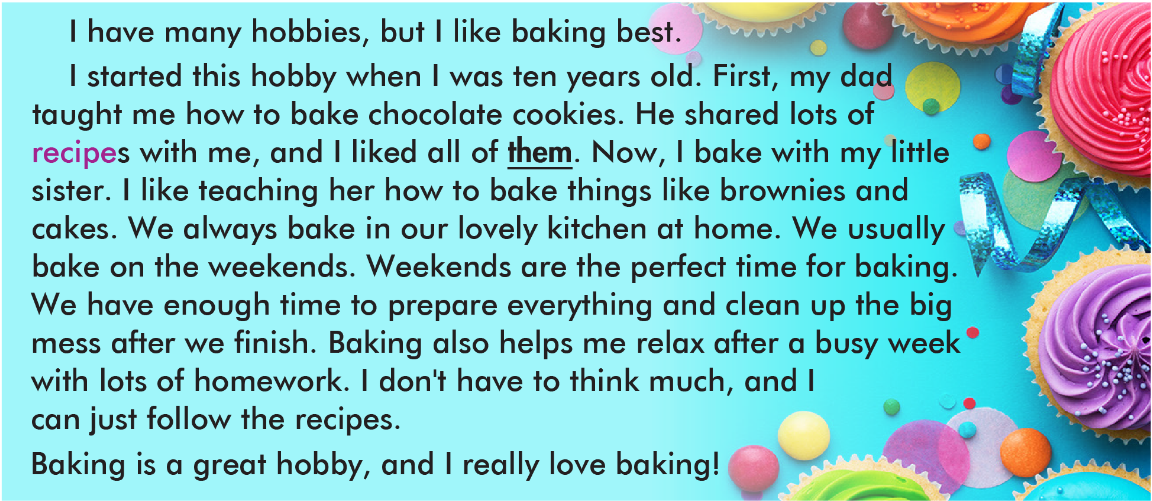 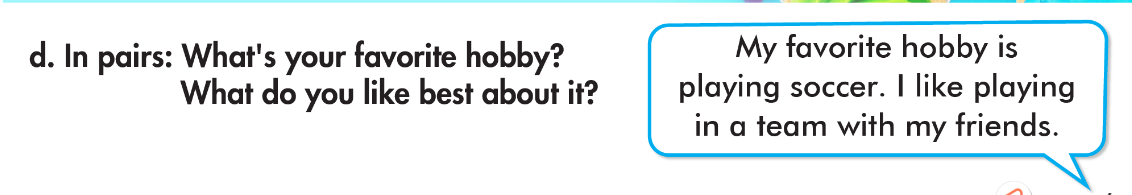 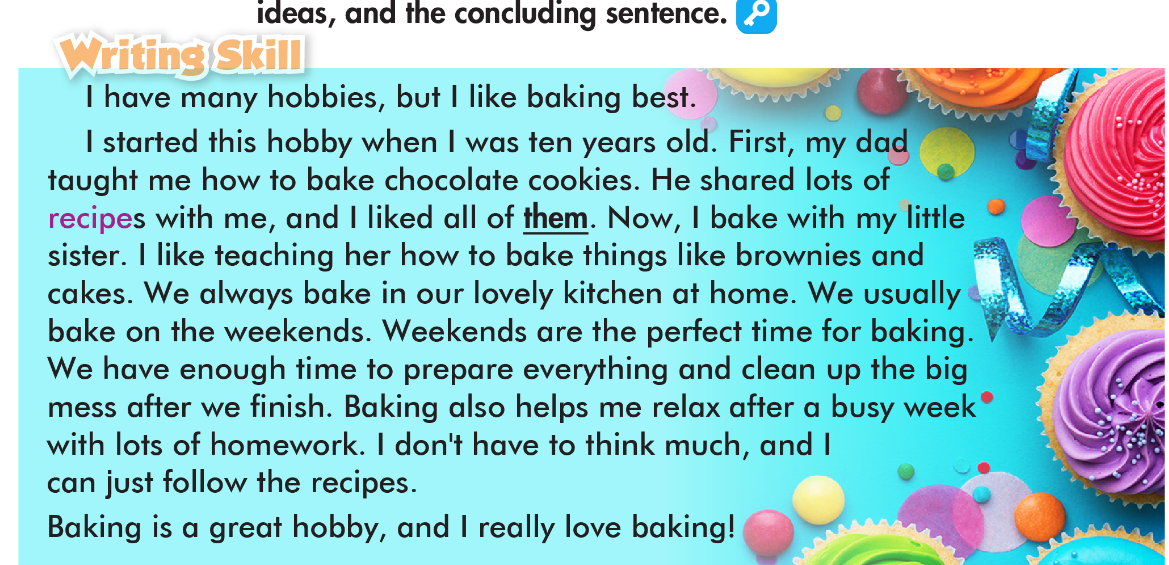 Writing basic descriptive passages
To write a basic descriptive passage, you should:
1. Start with a topic sentence: tell the readers what your passage is about. 
I have a lot of hobbies, but my favorite hobby is taking pictures.
2. Write about 3–5 supporting ideas to explain your topic. You can answer questions what, when, where, who, how, etc. about the topic to think of ideas to write about. 
I started taking pictures when I was eight years old. I usually take lots of pictures with my friends and family. I take pictures at the park. I do it on the weekends.
3. End with a concluding sentence: say your main topic again in different words. 
I think taking pictures is lots of fun, and I love it.
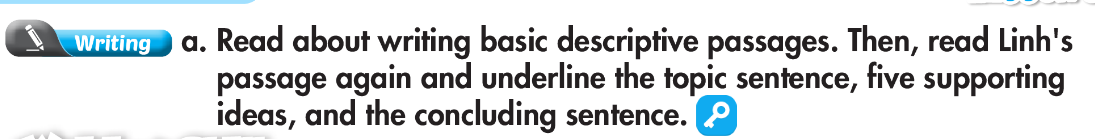 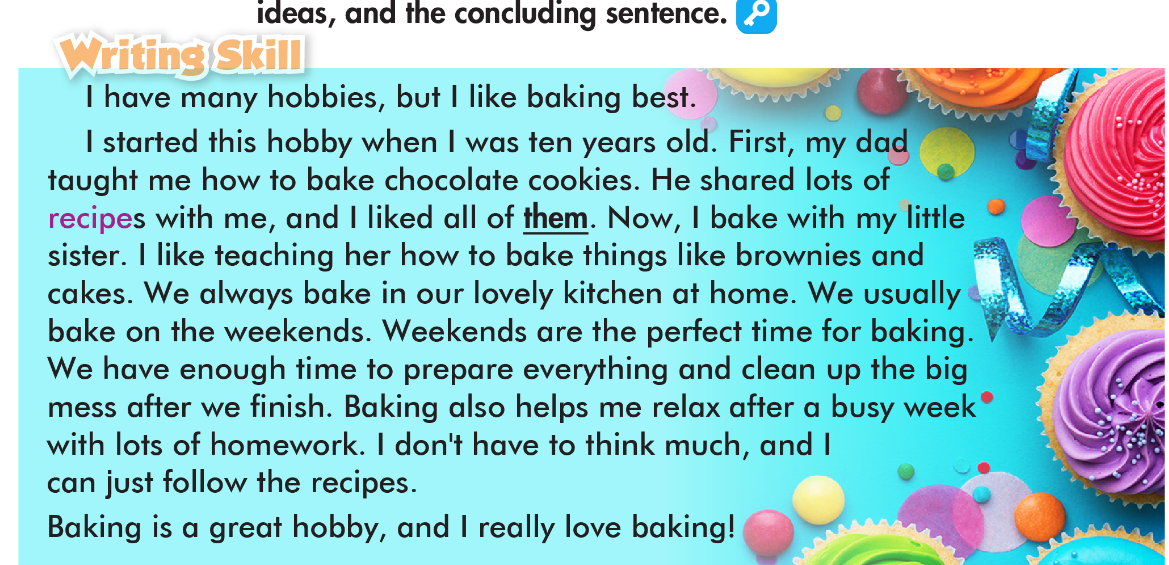 Unscramble the sentences and then number them (1–5).
A. my/with/swimming/dad./always/go/I 
 _________________________________________________
B. best./hobbies,/I/many/like/swimming/but/have/I  
_________________________________________________
C. I/great/think/swimming/a/is/hobby. 
_________________________________________________
D. five/started/old./when/I/years/I/swimming/was
 _________________________________________________
E. swimming/on/the/go/my/pool/near/We/weekends./house/the/at 
_____________________________________________________
3
I always go swimming with my dad.
1
I have many hobbies, but I like swimming best.
5
I think swimming is a great hobby.
2
I started swimming when I was five years old.
4
We go swimming at the pool near my house on the weekends.
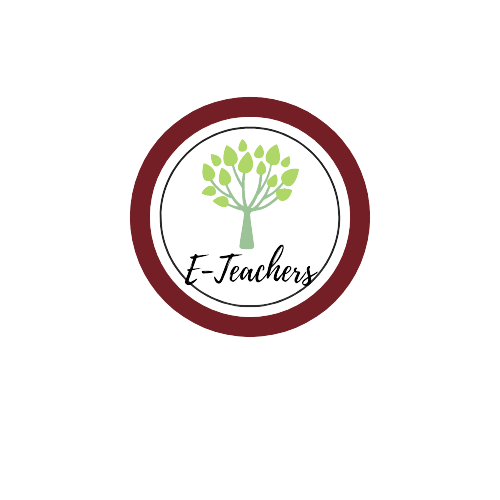 WARP-UP
Unit 1
FREE TIME
     Lesson 7: Reading & Writing
Ms Phương 
Zalo: 0966765064
Practice reading for gist and for detail
Learn how to write a descriptive passage
Vocabulary: recipe, prepare, mess, relax , brownies
HOMEWORK
1. Do the reading exercises on page 6 WB. 
2. Do the exercises in Tiếng Anh 8 i-Learn Smart World Notebook on page 10.
3. Prepare the next lesson (page 13 SB)